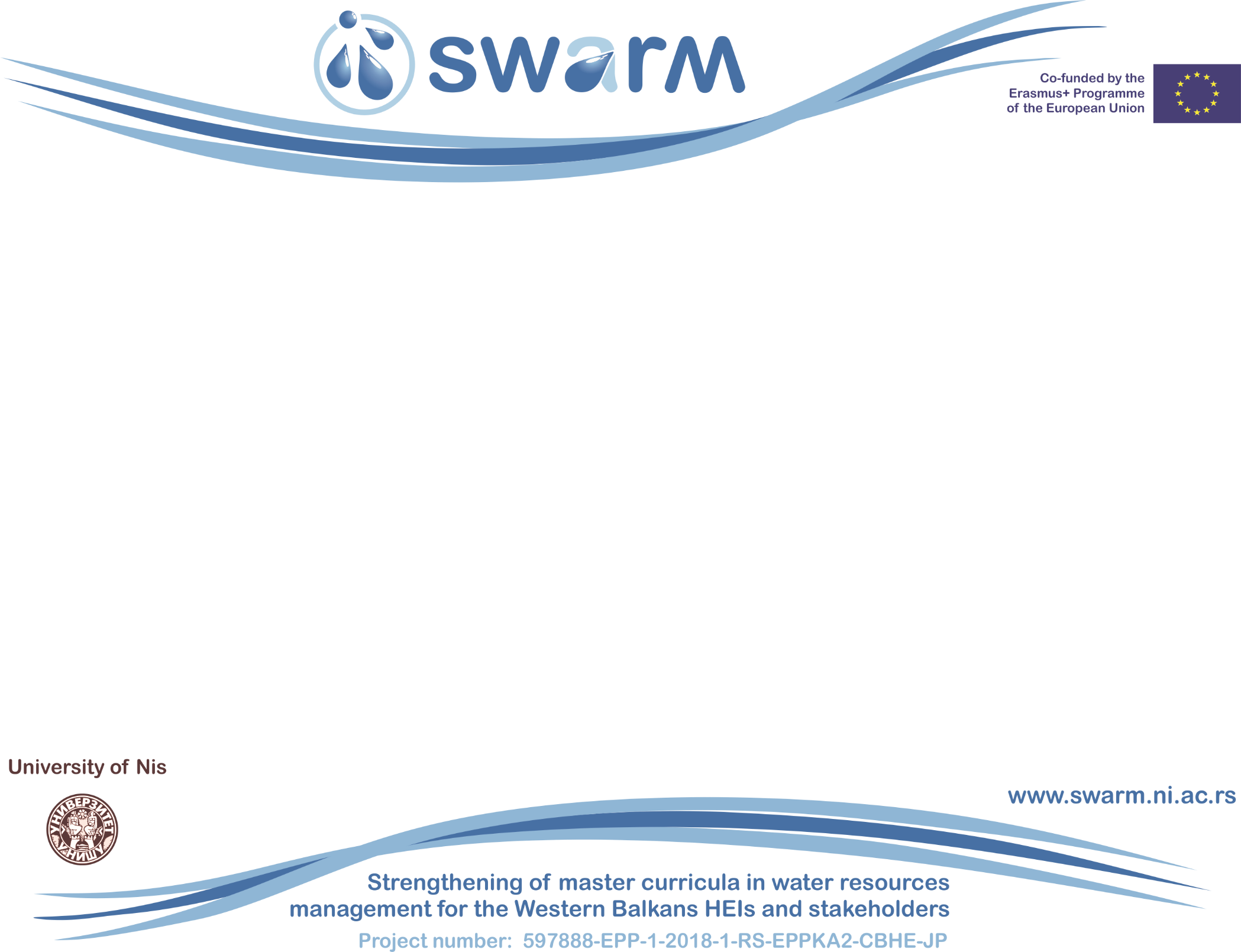 SWARM project
Curriculum development projects, Impact and  Relevance of activities in relation to project objectives
Đurica Marković
University of Priština in Kosovska Mitrovica
Field Monitoring Visit / 20 March 2019
This project has been funded with support from the European Commission. This publication reflects the views only of the author, and the Commission cannot be held responsible for any use which may be made of the information contained therein.
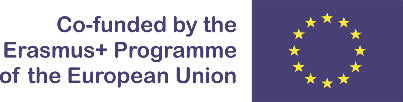 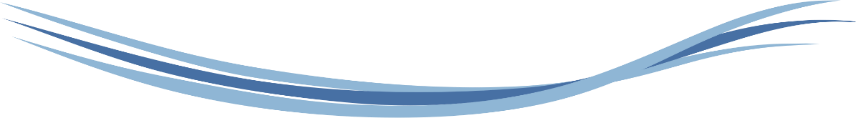 The role of the FTS in SWARM
FTS will modernize and modify curricula of existing study programmes Civil Engineering – Structures at undergraduate and master levels, with several WRM courses. 
FTS will be the lead institution for WP3 regarding the creation of training material for professionals in water sector and take part in SC, PMC and QAC meetings. 
UPKM teaching staff will be trained during EU organized trainings, while students will take part in winter/summer school for acquainting new practices and skills. 
It will take part in organization of trainings for professionals in water sector, as other WB partners, and be actively involved in all dissemination activities and other WPs project activities.
Strengthening of master curricula in water resources  management 
for the Western Balkans HEIs and stakeholders
www.swarm.ni.ac.rs
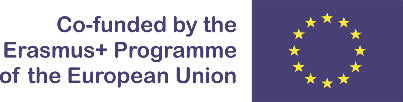 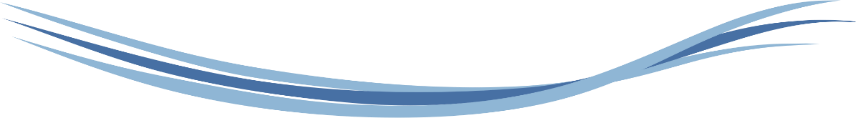 Overall Broader Objective
Education of experts for water resources management in the Western Balkans (WB) 
in line with the national and EU policies.
Strengthening of master curricula in water resources  management 
for the Western Balkans HEIs and stakeholders
www.swarm.ni.ac.rs
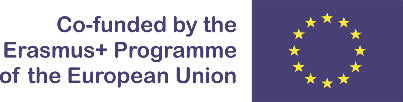 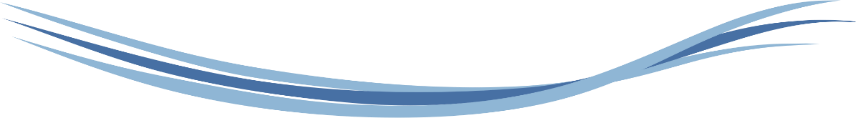 Specific Objectives
Improve the level of competencies and skills in WB HEIs by developing new and innovative master programmes in the field of water resources management (WRM) in line with the Bologna requirements and national accreditation standards by October 2021
Design and implement seven new and up-to-date laboratories in WB partner HEIs in cooperation with EU project partners by November 2019
Develop and implement LLL courses for the water sector in line with EU Water Framework Directive by January 2021
Strengthening of master curricula in water resources  management 
for the Western Balkans HEIs and stakeholders
www.swarm.ni.ac.rs
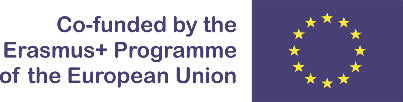 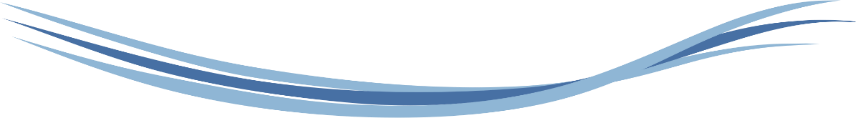 Sustainability
Seven new and improved master programmes in WRM at the WB partner HEIs that will be improved or developed, accredited and implemented.

Four new training programmes in WRM (one per each WB partner country)  with training materials for water resources sector developed and conducted.

Retrained teaching staff with up-to-date knowledge in WRM to teach on the new/improved master programmes.

Advanced teaching and learning process introduced.

Introduced new laboratory equipment, library units and software necessary for the continuation of the master programmes.
Strengthening of master curricula in water resources  management 
for the Western Balkans HEIs and stakeholders
www.swarm.ni.ac.rs
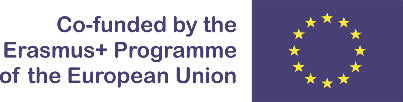 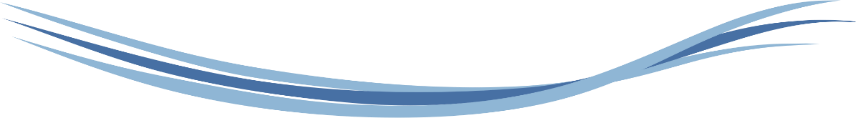 Impact 1
Impact on the individuals beneficiaries’ enrolment rate and/or career development cannot be measured yet due to the fact that the project currently undergoes the preparatory phase and starts of the development phase.
Strengthening of master curricula in water resources  management 
for the Western Balkans HEIs and stakeholders
www.swarm.ni.ac.rs
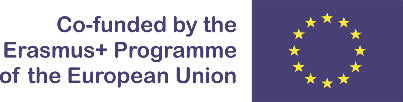 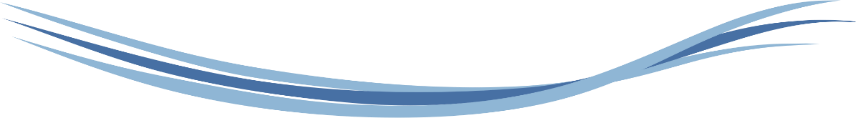 Impact 2
Academic staff will have a direct benefit in the HEI per year through:
development of courses, 
lecturing, 
trainings, 
study visits and workshops, 
collaboration with other members in the Consortium, 
utilization of the equipment, 
development of new competences, 
involvement in dissemination actions, and other.
Strengthening of master curricula in water resources  management 
for the Western Balkans HEIs and stakeholders
www.swarm.ni.ac.rs
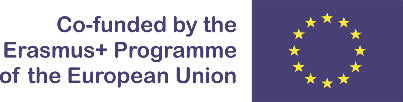 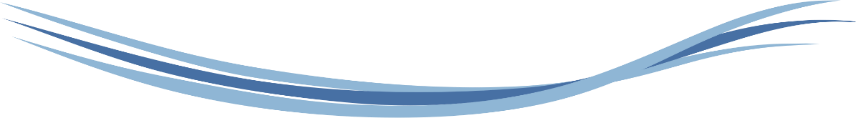 Impact 3
Administrative staff at HEI will have a direct benefit in the HEI per year through the implementation of project administrative activities.
Estimated number of students at new study programmes at HEI (pilot year 2020/2021) is 16.
It is expected the high number of beneficiaries of project results outside the HEI:
LLL promotional course for non-academic sector,
new learning material development,
professional collaboration with the public companies, and other.
Strengthening of master curricula in water resources  management 
for the Western Balkans HEIs and stakeholders
www.swarm.ni.ac.rs
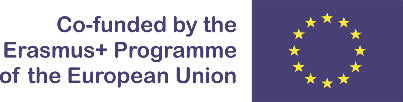 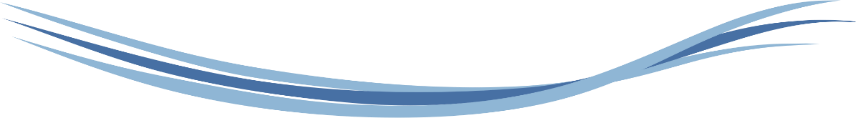 Impact 4
Impact on institutional level:
Institution’s visibility will be increased,
Institution’s quality standards and goals are raising, 
The competences of teaching staff are raising,
Many new contacts at individual and institutional scale have been established.
Strengthening of master curricula in water resources  management 
for the Western Balkans HEIs and stakeholders
www.swarm.ni.ac.rs